ccPortal: KEK Computing Research Center Online Application Portal
International Symposium on Grids & Clouds 2021

Wataru Takase, Sari Kaneko, Shogo Okada, Koichi Murakami
Computing Research Center, KEK, Japan
1
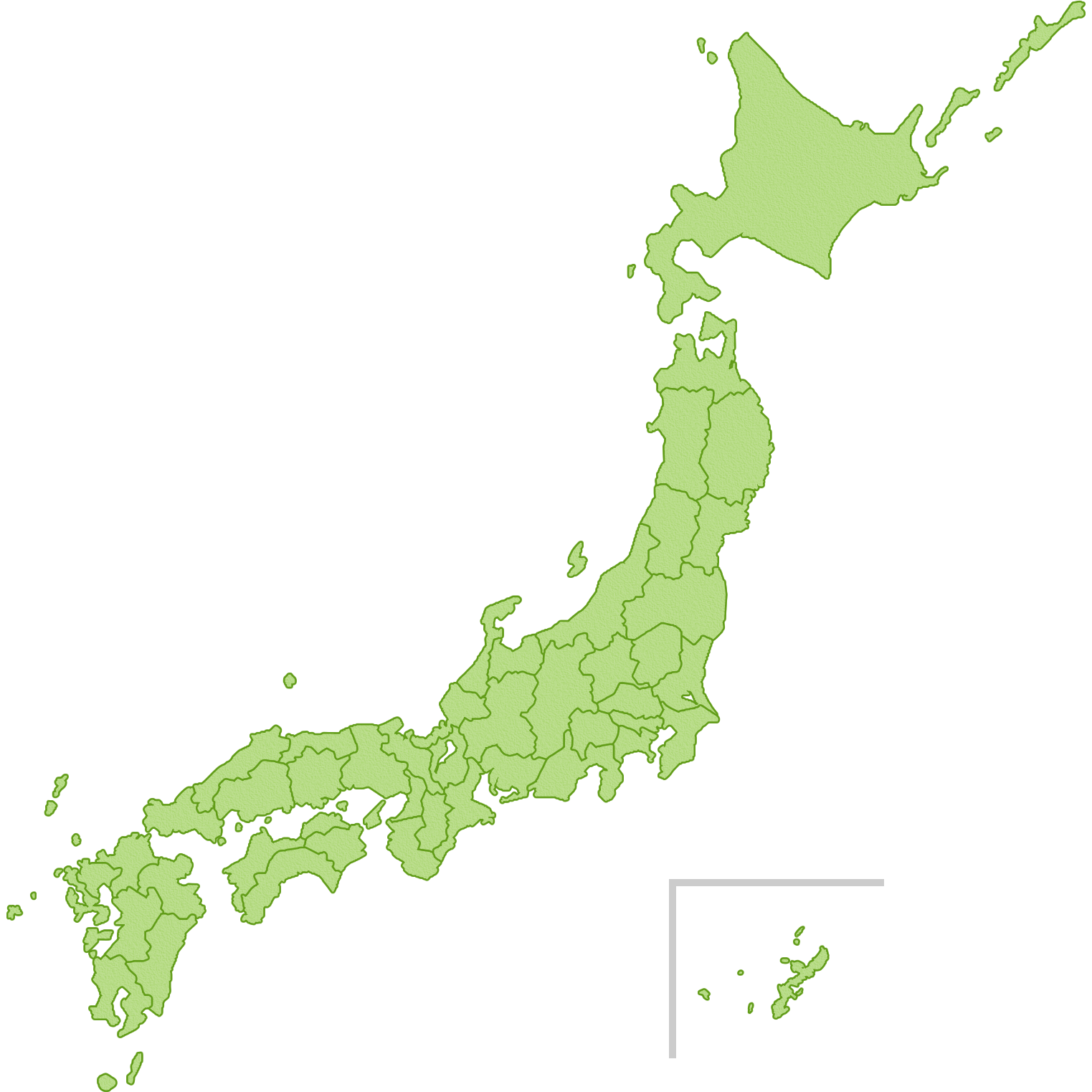 Experiments in KEK
Electron Accelerator
Proton Accelerator
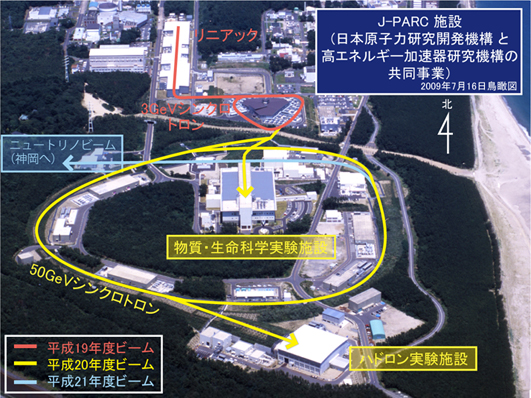 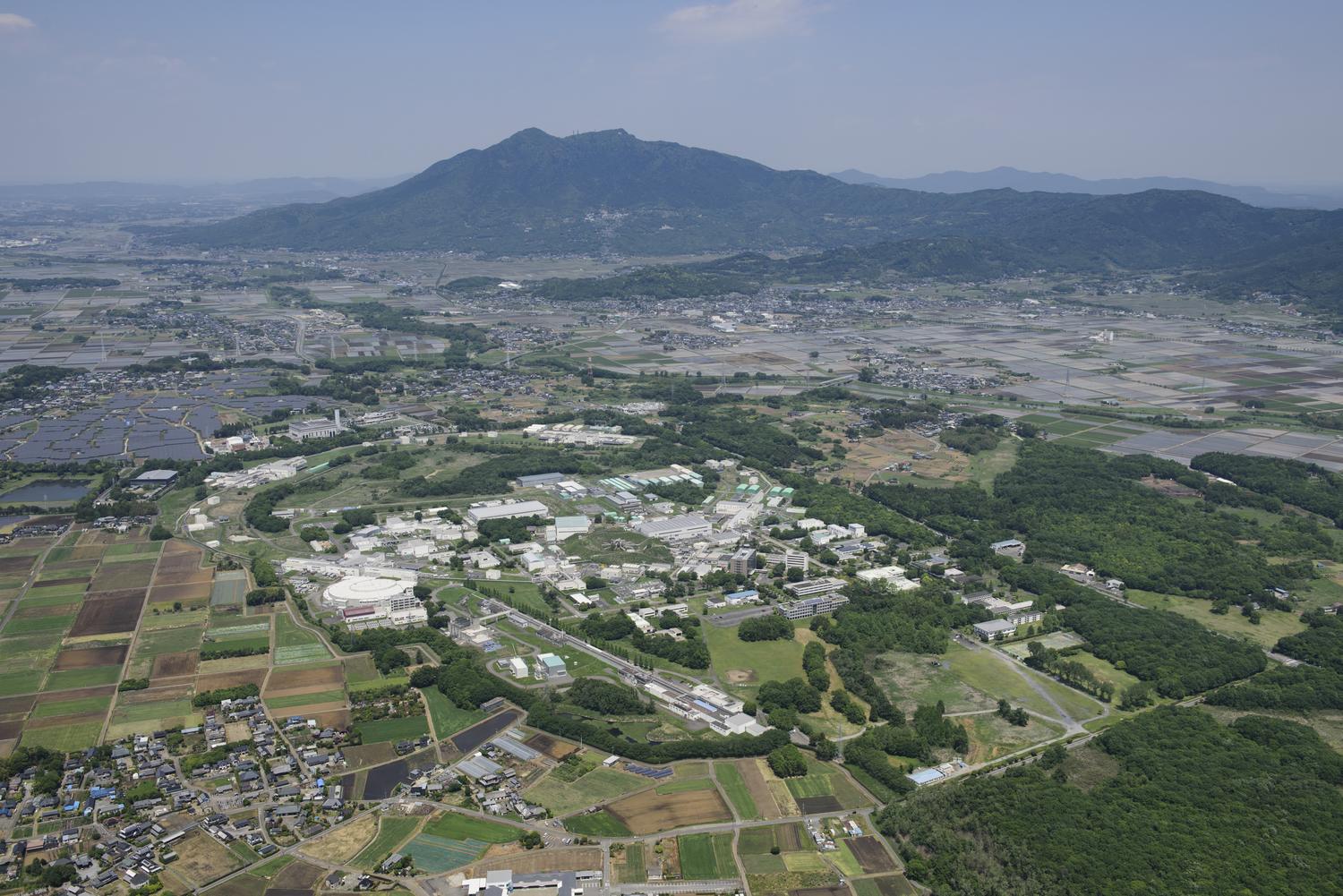 26 countries/regions
123 institutes
1075 researchers
Tokai
Tsukuba
T2K (Neutrino experiment)
Hadron experiment
MLF (Material and Life science)
Belle II (e-, e+ collision)
Photon Factory
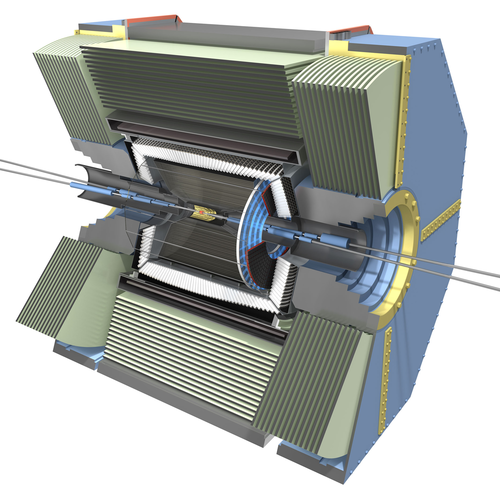 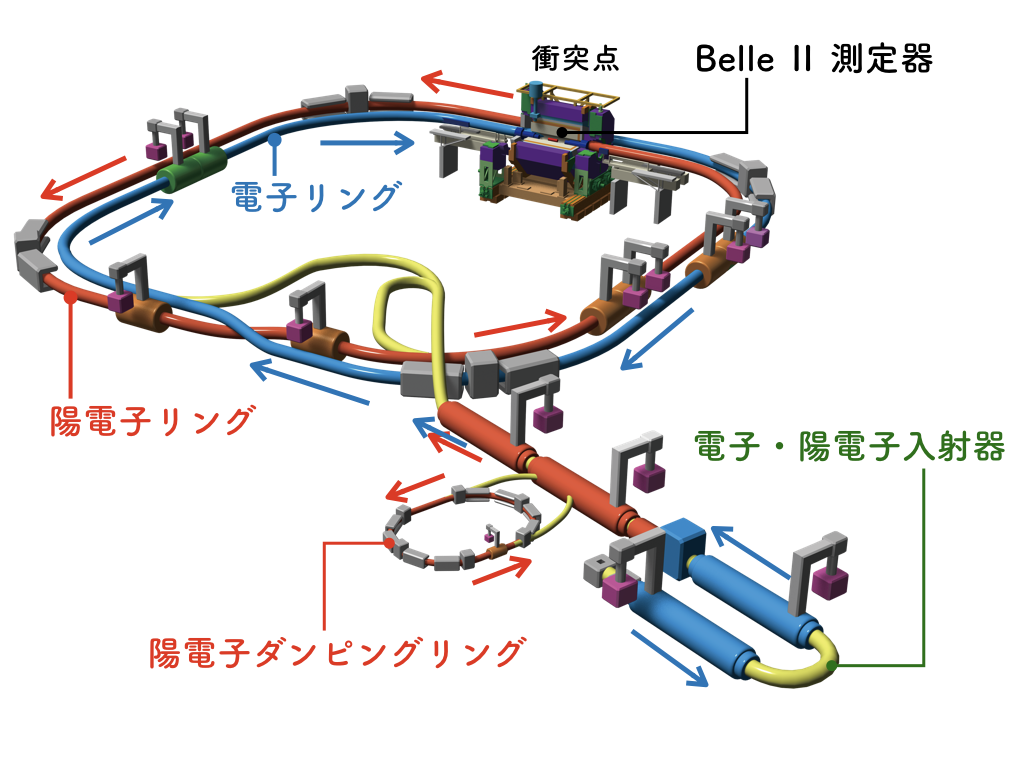 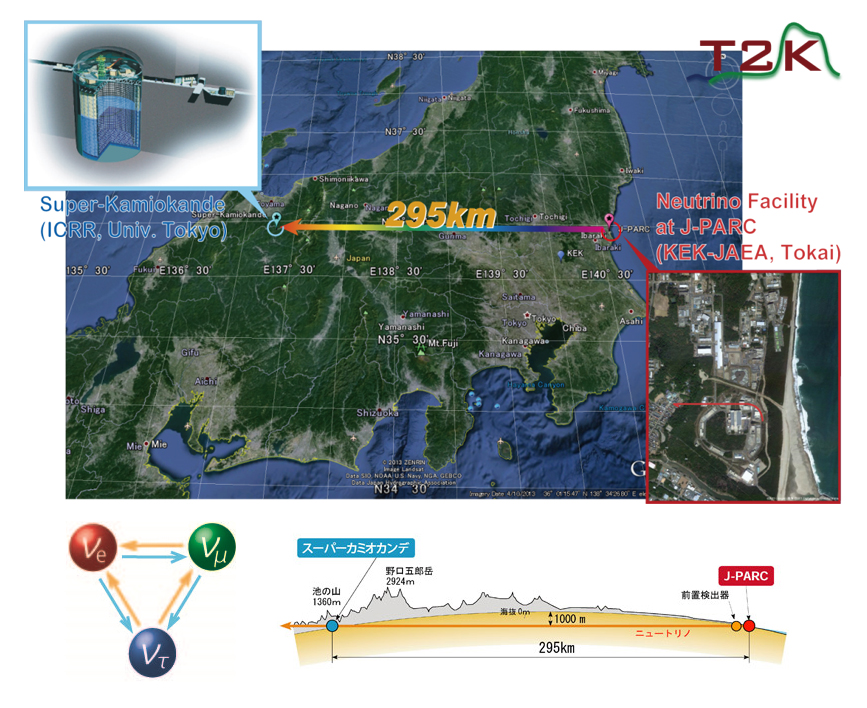 2
Credit KEK
KEK Computing Research Center (CRC)
CRC provides various IT services to support research activities at KEK:
Network: Wired/Wireless LAN, VPN, eduroam, …
Web: Wiki, Indico based service, …
Data analysis: Batch service, Grid service, …
Others: Online storage service, Anti-virus software, …

A user submits paper application forms to apply the services.
25 services
3
Before: Paper-based Application
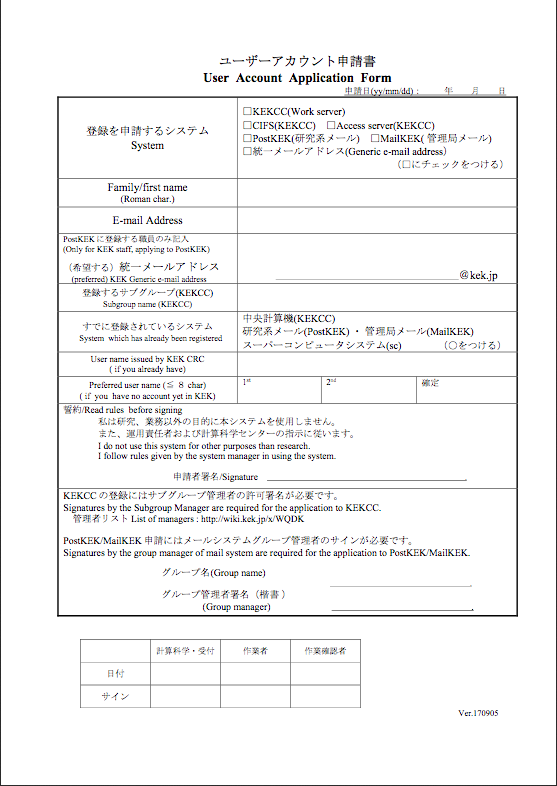 Sends completion notice
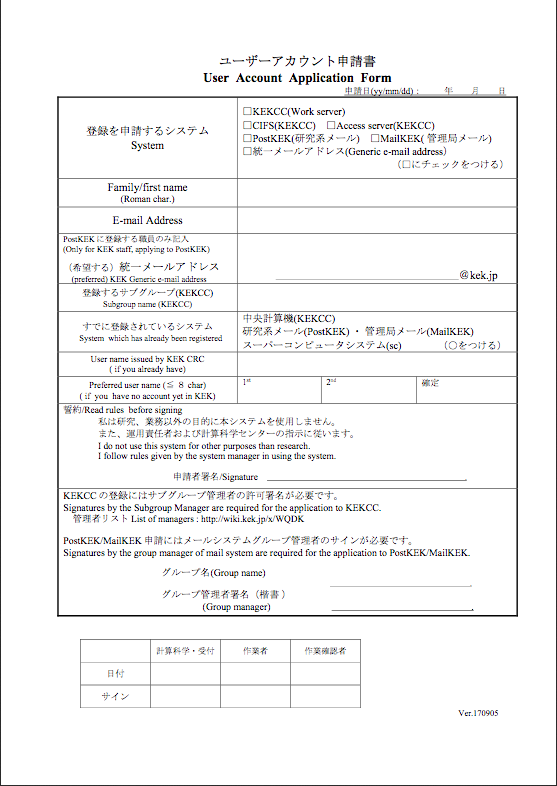 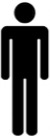 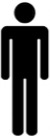 Submits a form
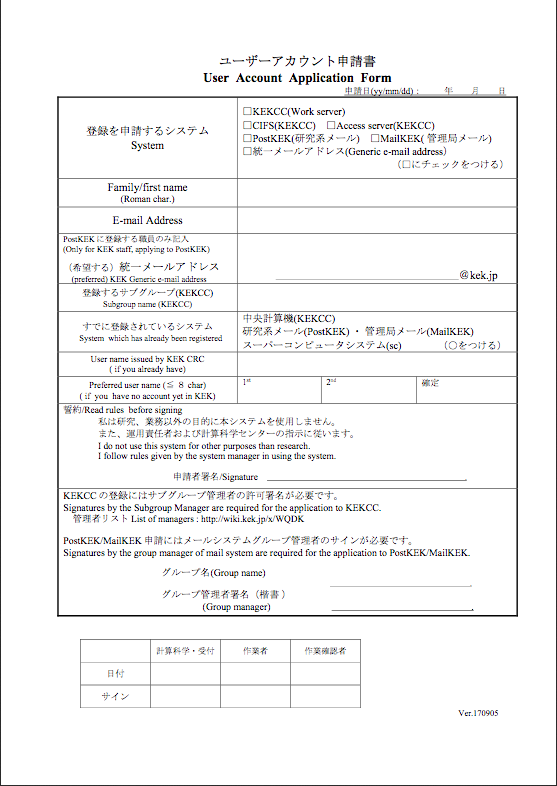 Asks for endorsement
CRC
User
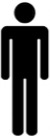 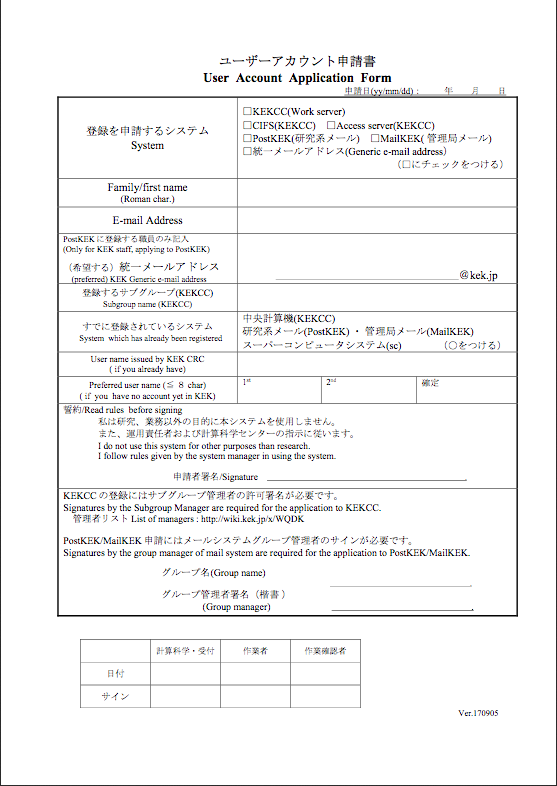 Endorses
Some application
Requires endorsement
KEK staff
4
Before: From CRC Point of View
We, CRC, receive applications from many users every day.
These forms are checked, processed, and handed out among the responsible persons to complete applications.
Registers to DB
CRC
VPN application
Creates VPN account
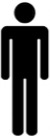 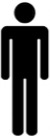 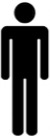 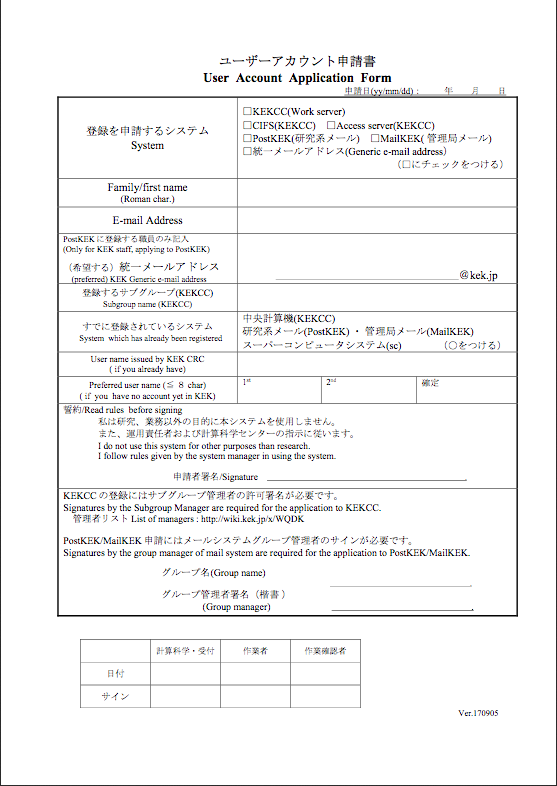 Checks validity
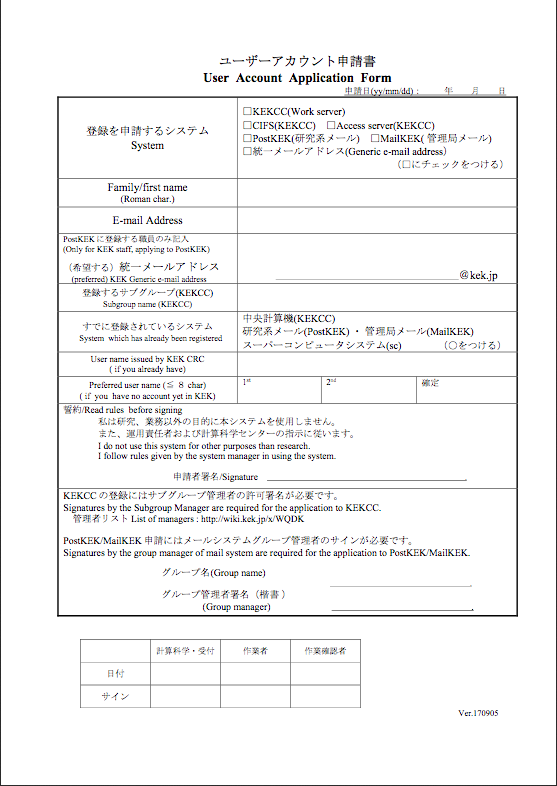 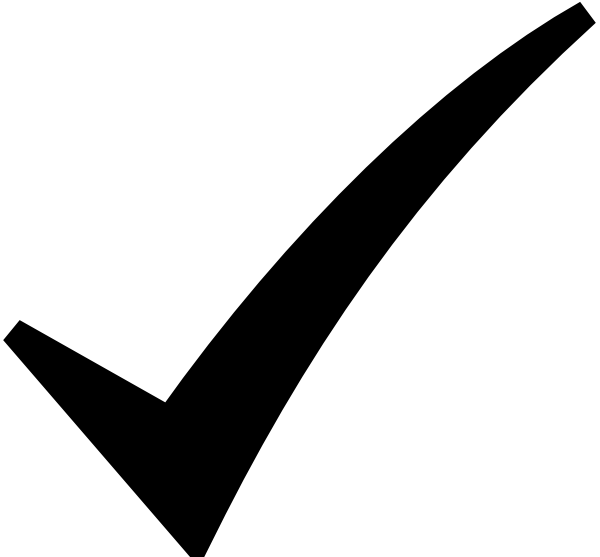 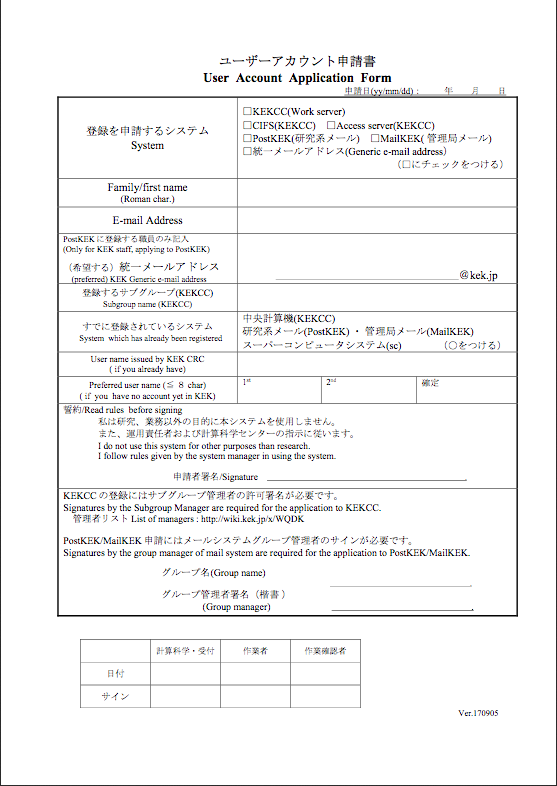 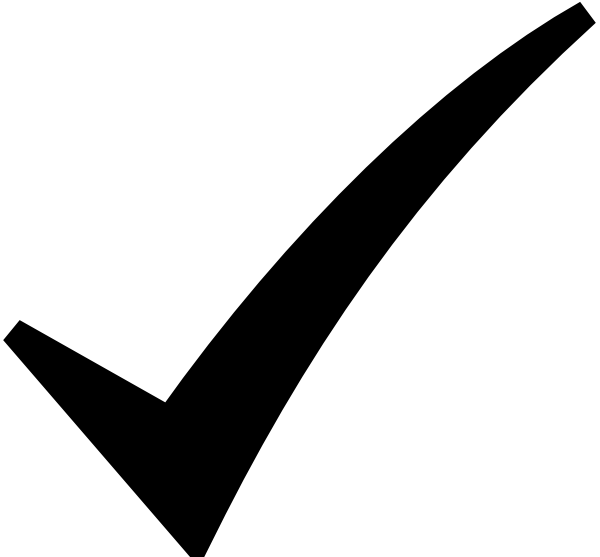 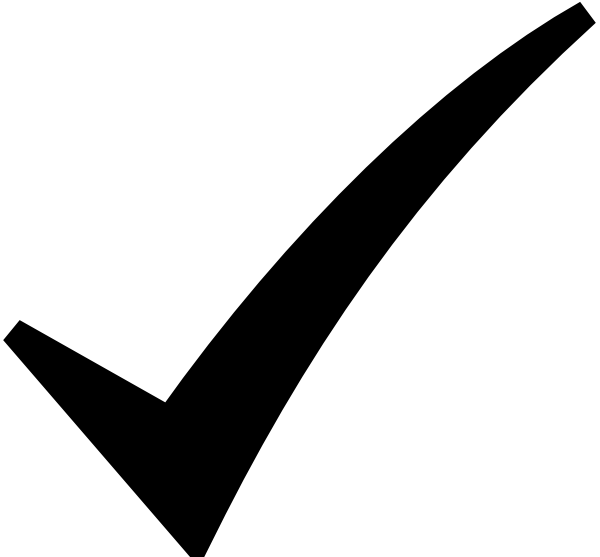 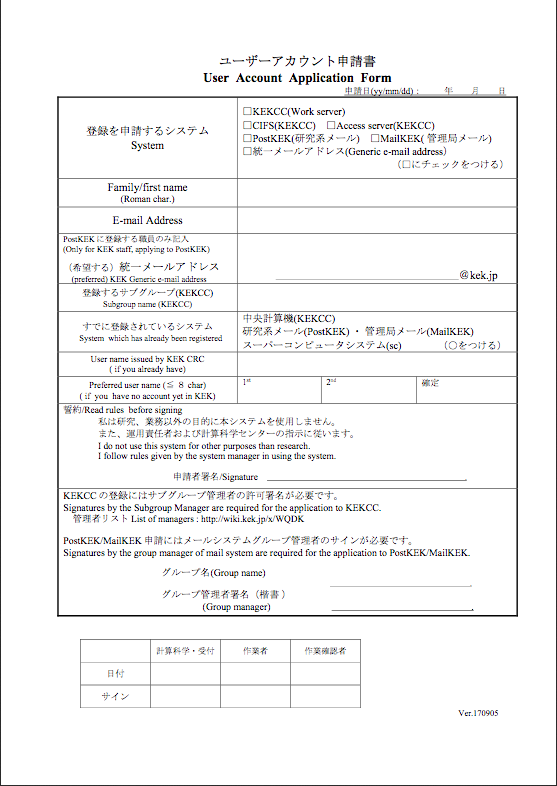 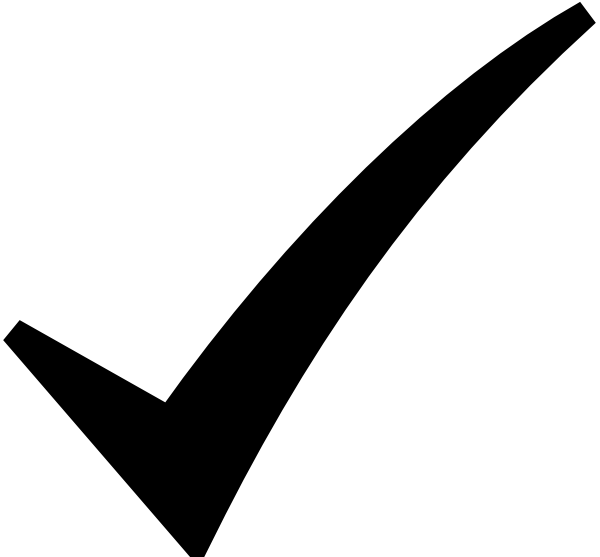 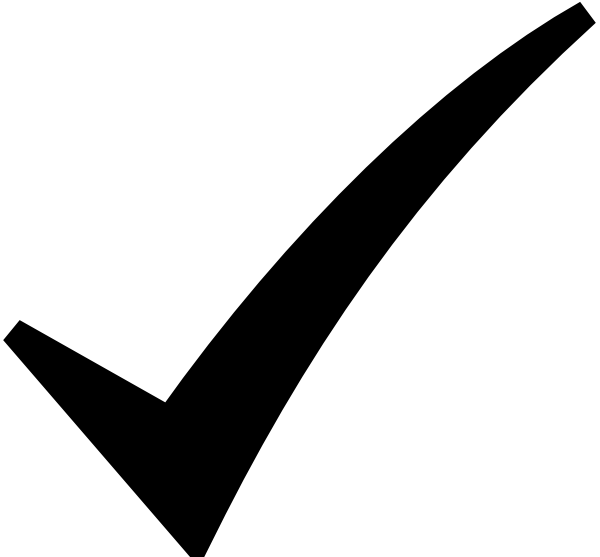 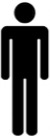 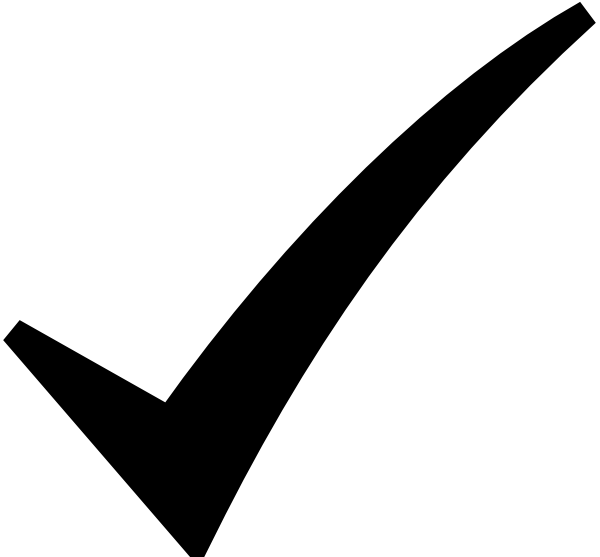 Central DB
Wiki application
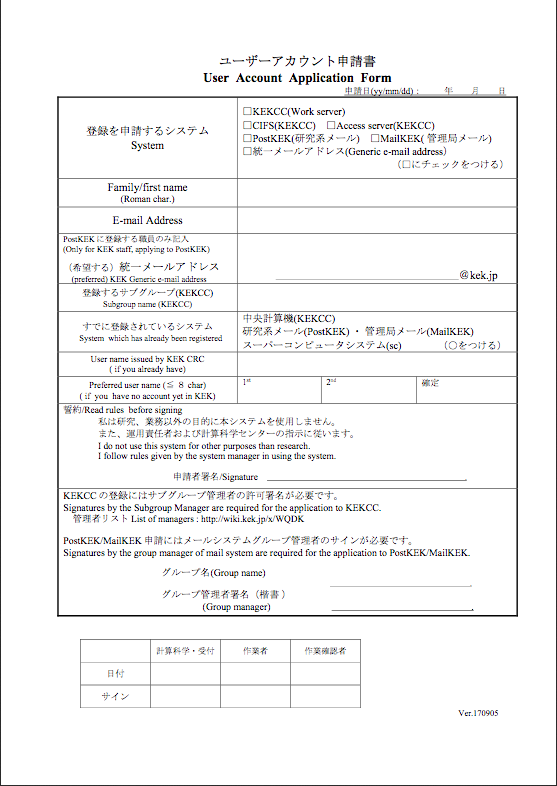 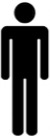 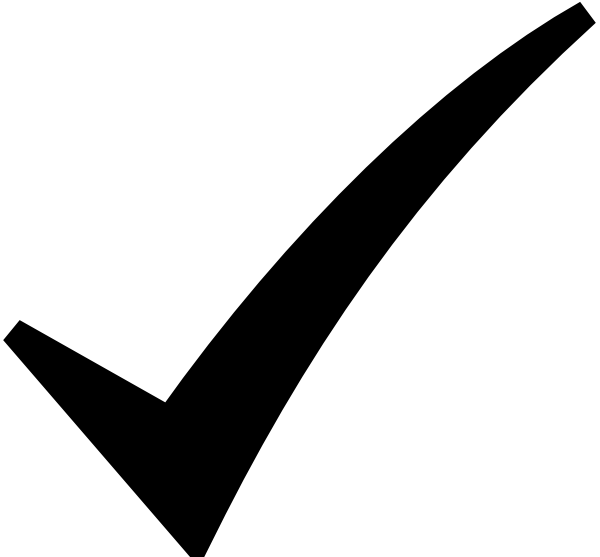 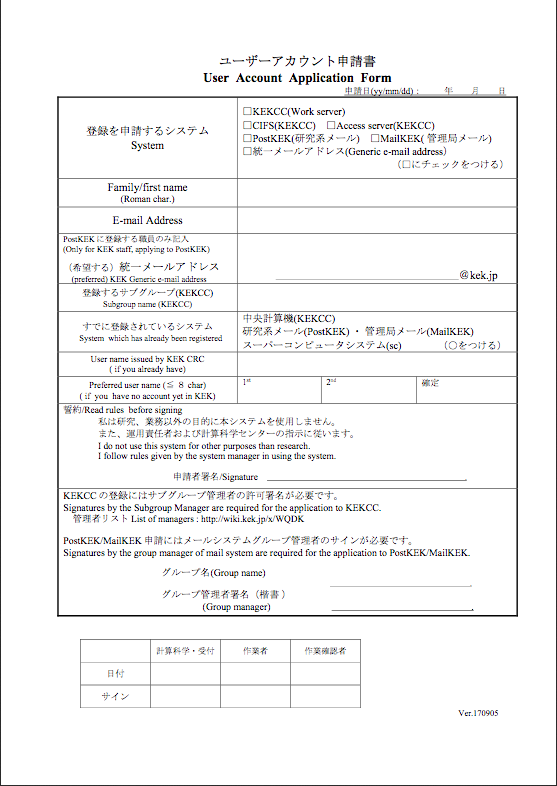 Creates Wiki account
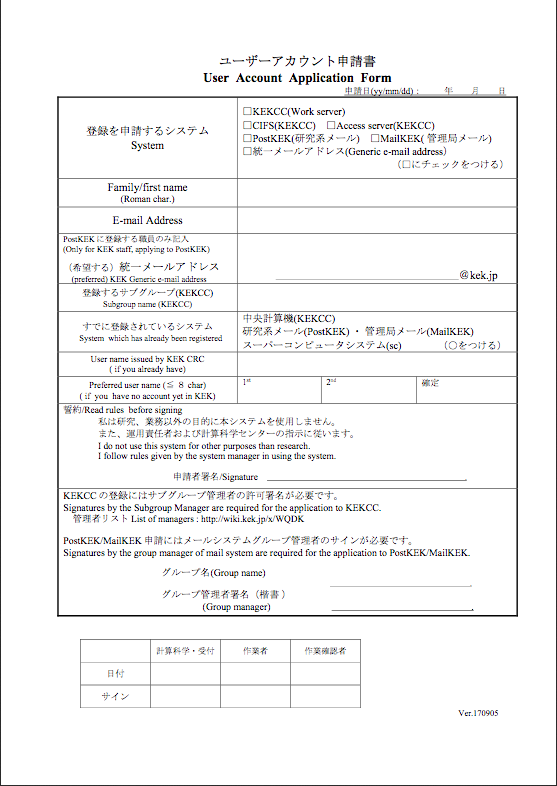 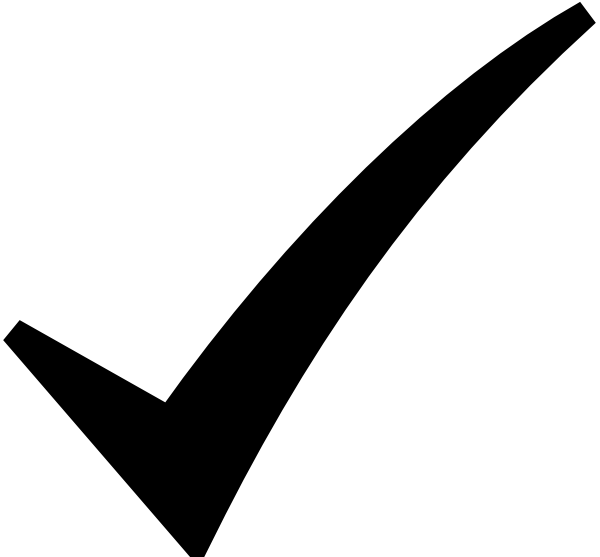 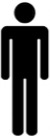 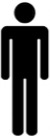 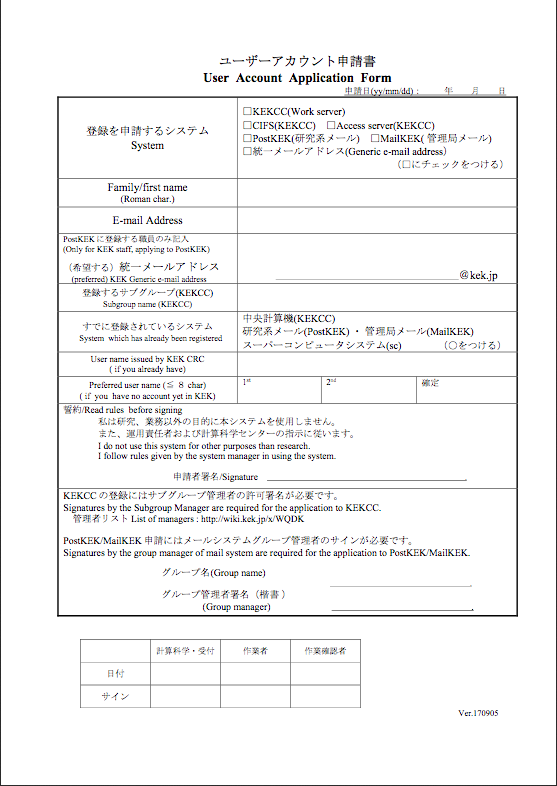 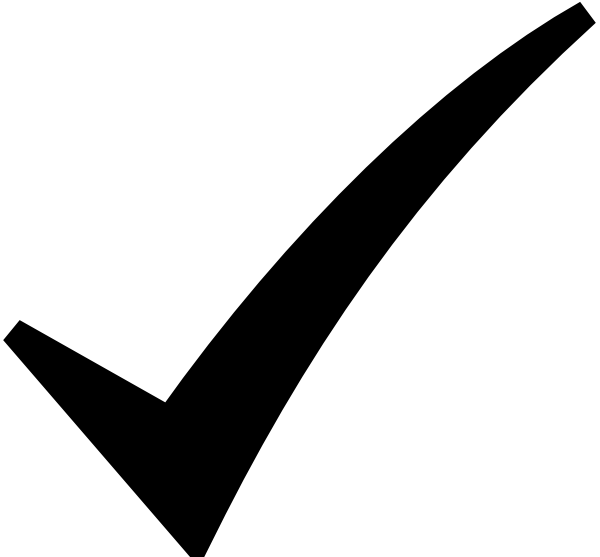 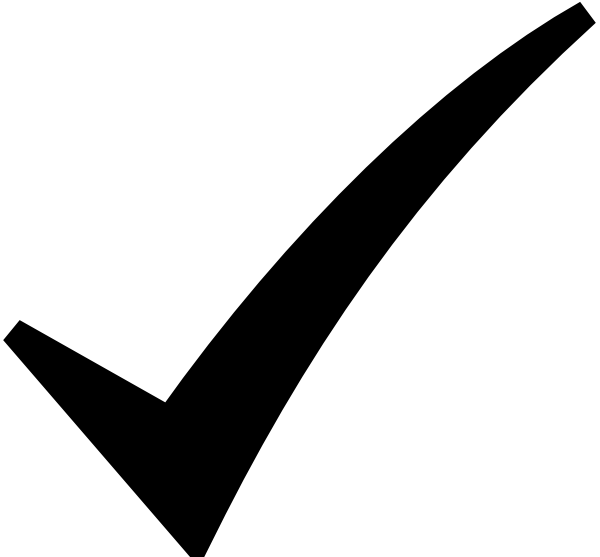 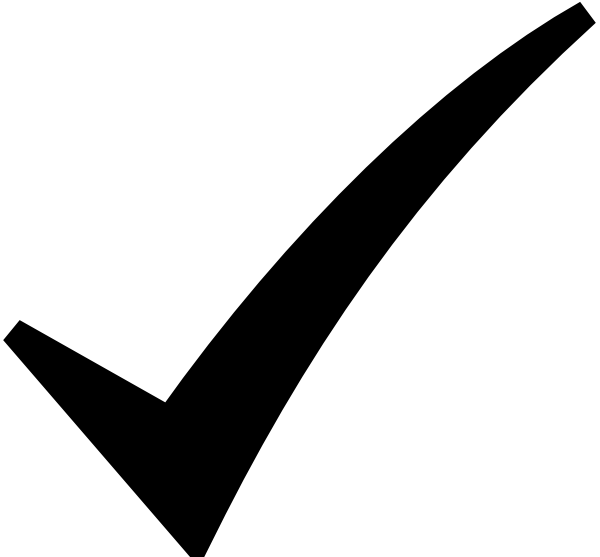 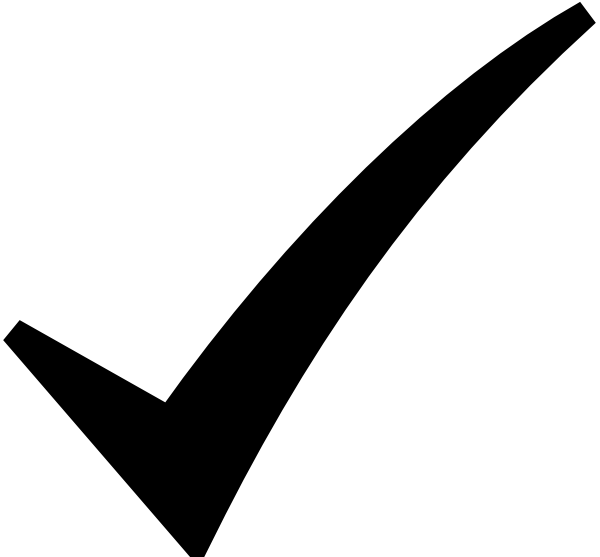 5
Development of Online Application Portal
It’s named ccPortal.
ccPortal enables:
Users to apply new services and modify account information online
KEK staff to endorse applications online
To support CRC staff’s workflow online
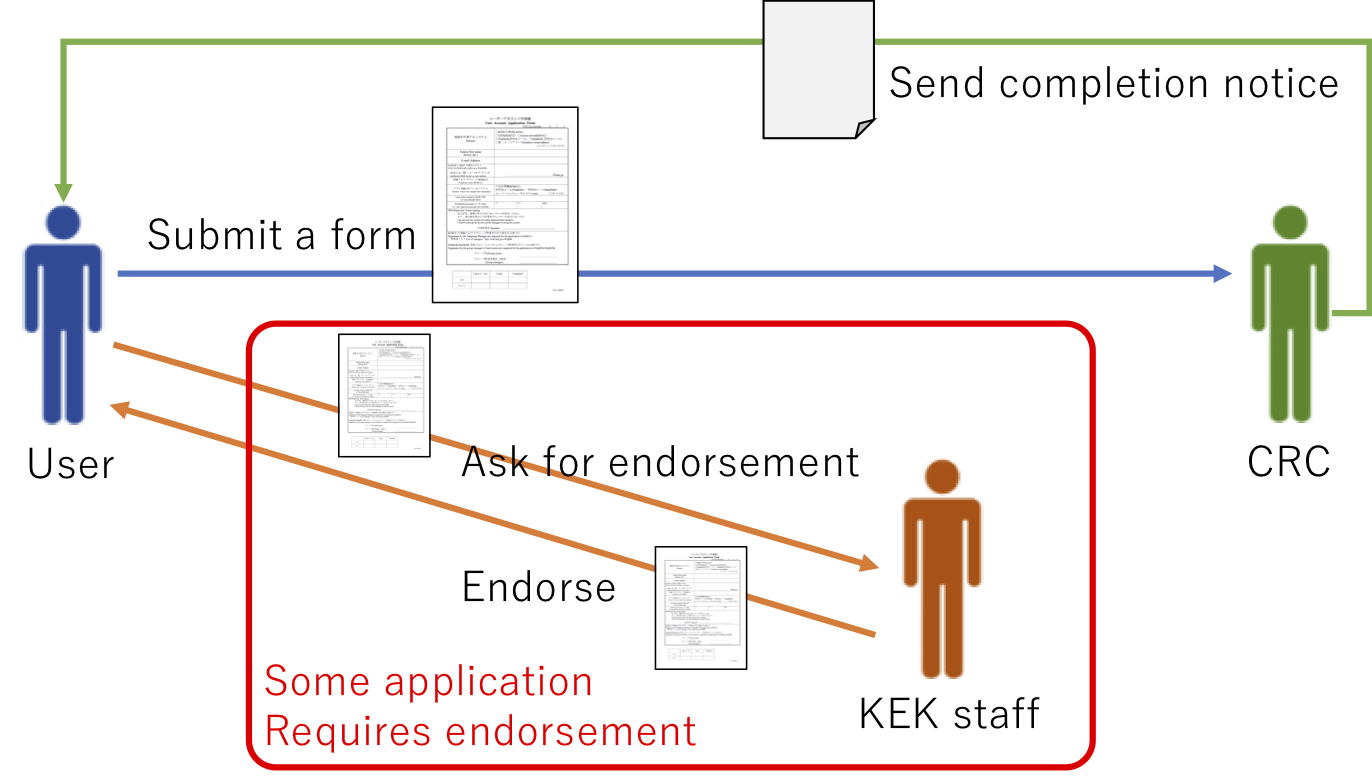 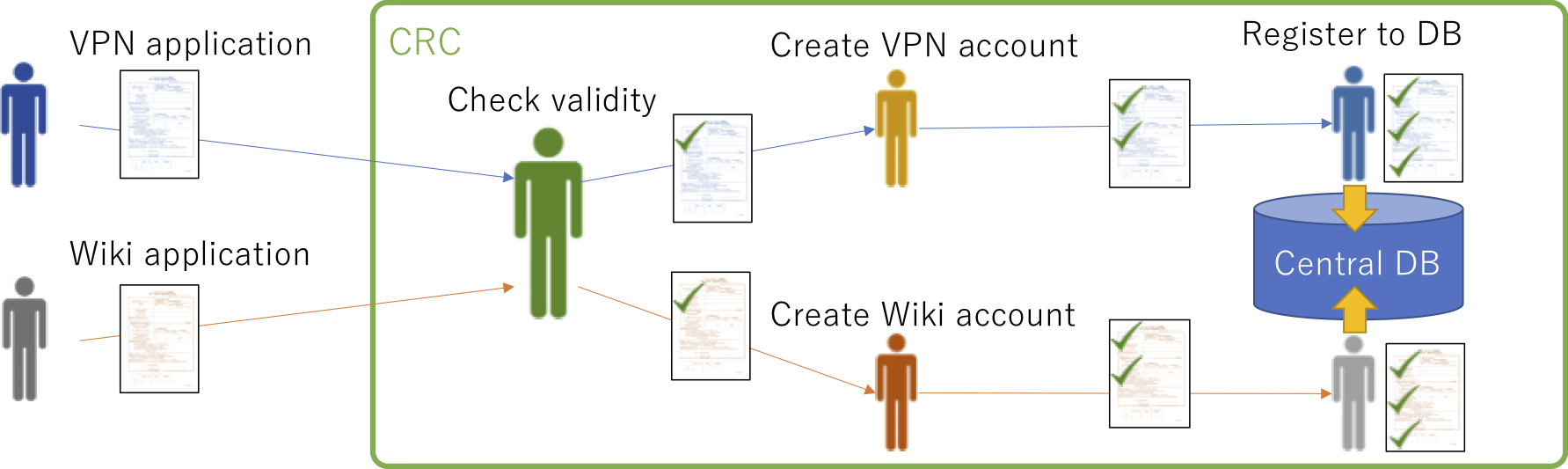 6
Development of Online Application Portal
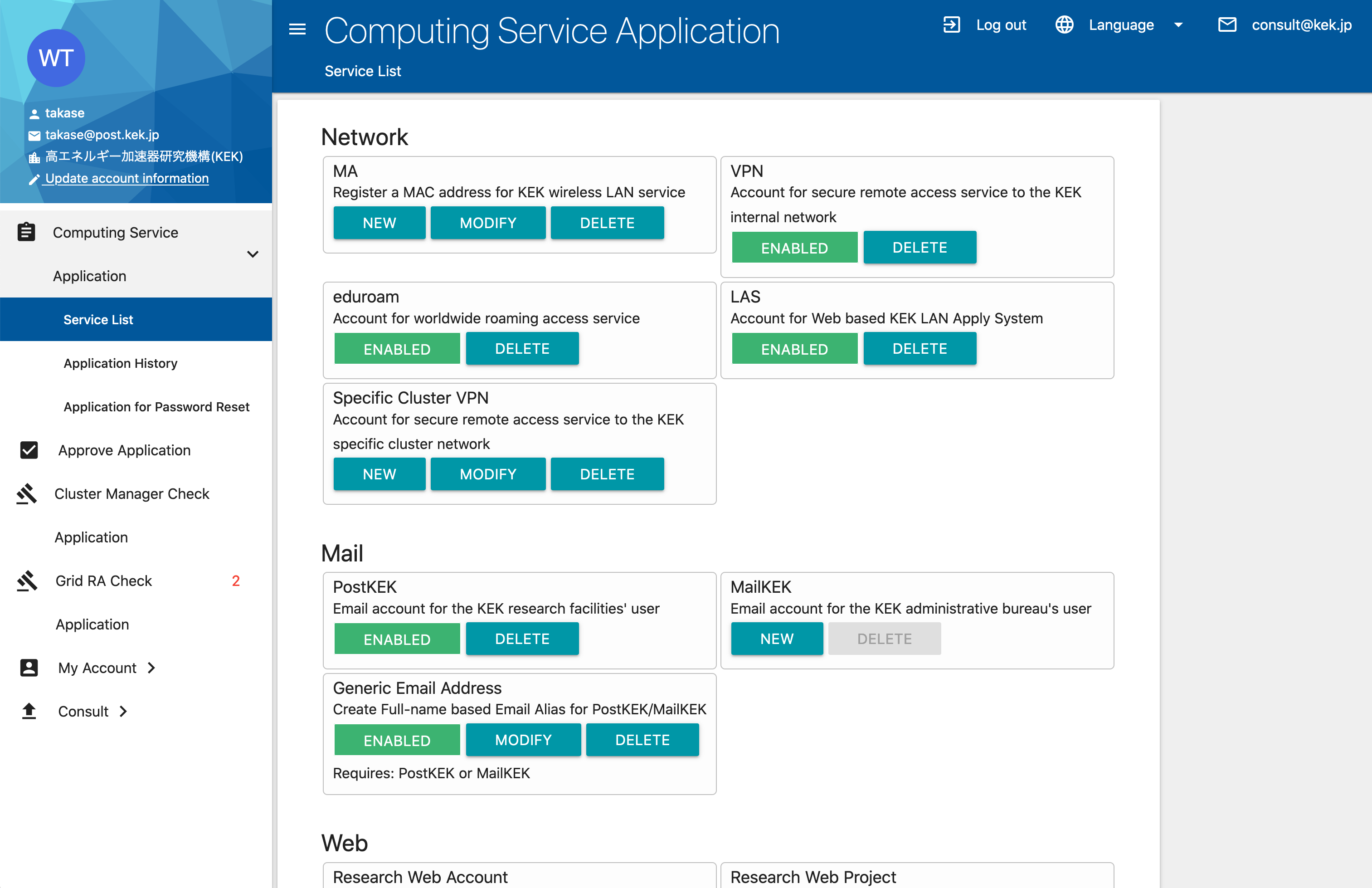 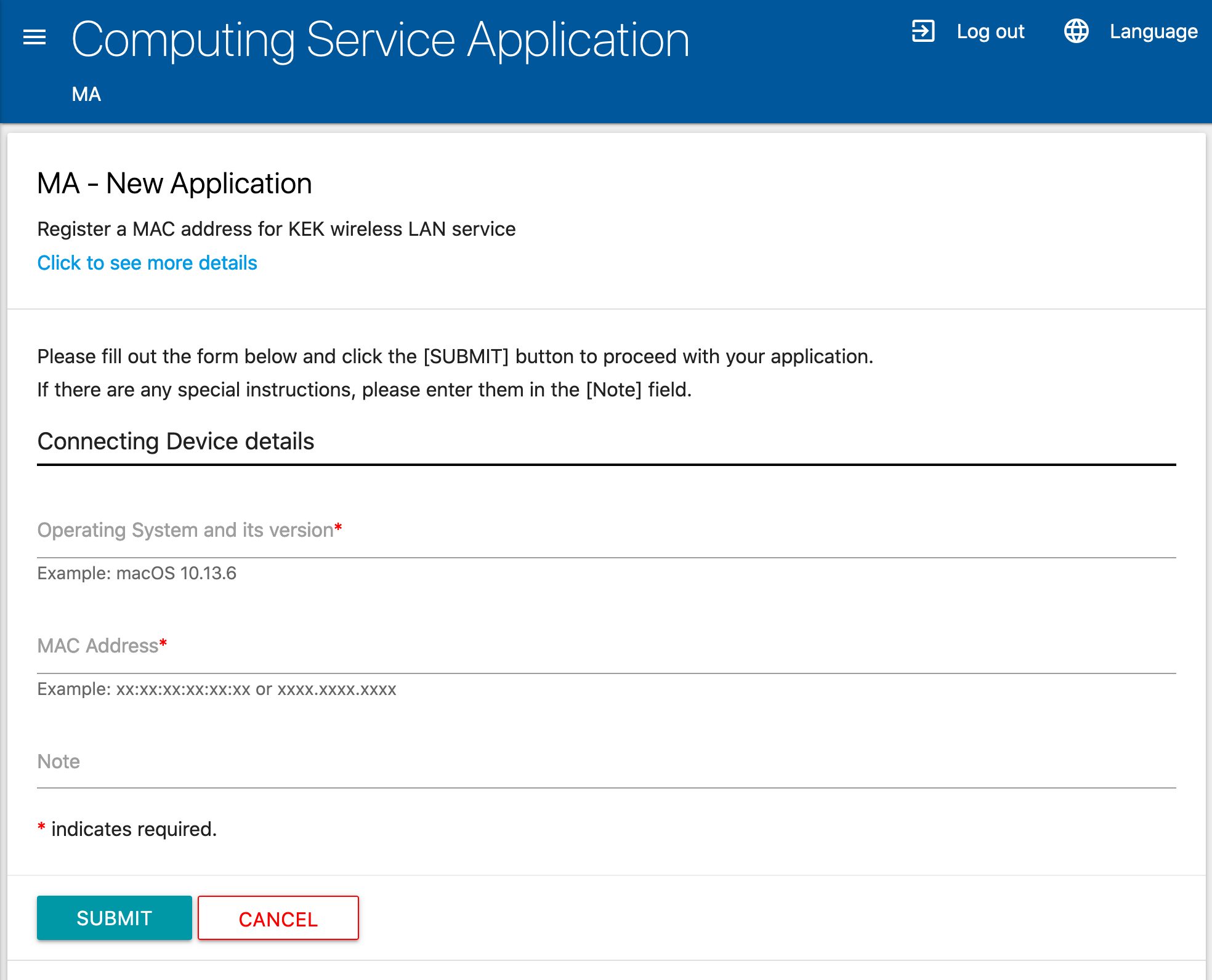 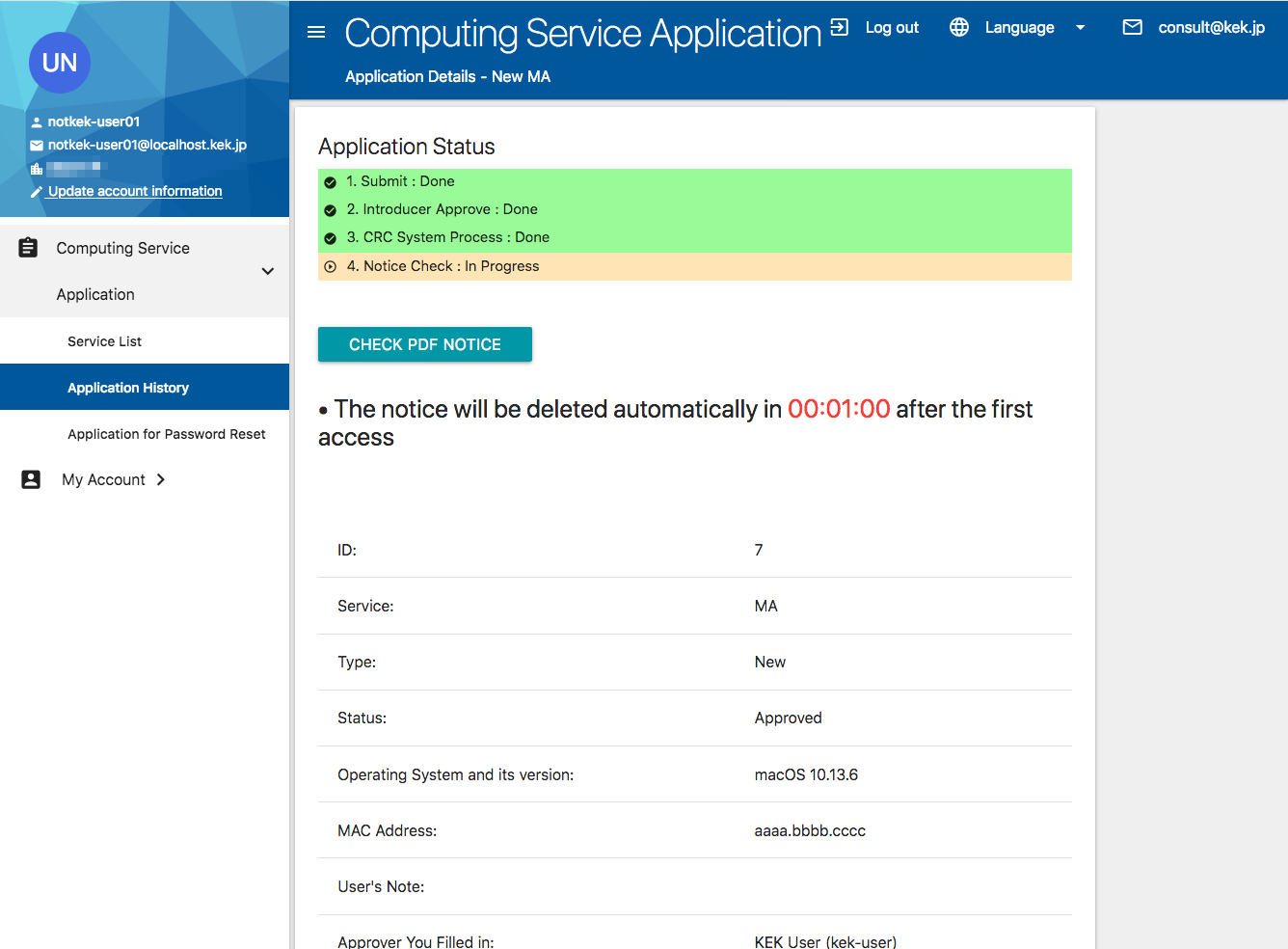 7
Development of Online Application Portal
We started the project in July 2019.
Current source lines of code:
Python: 34,139 (91%), HTML: 2,510 (7%), JS + CSS: 856 (2%)
First Prototype
Issue Management by JIRA
Communication with Slack
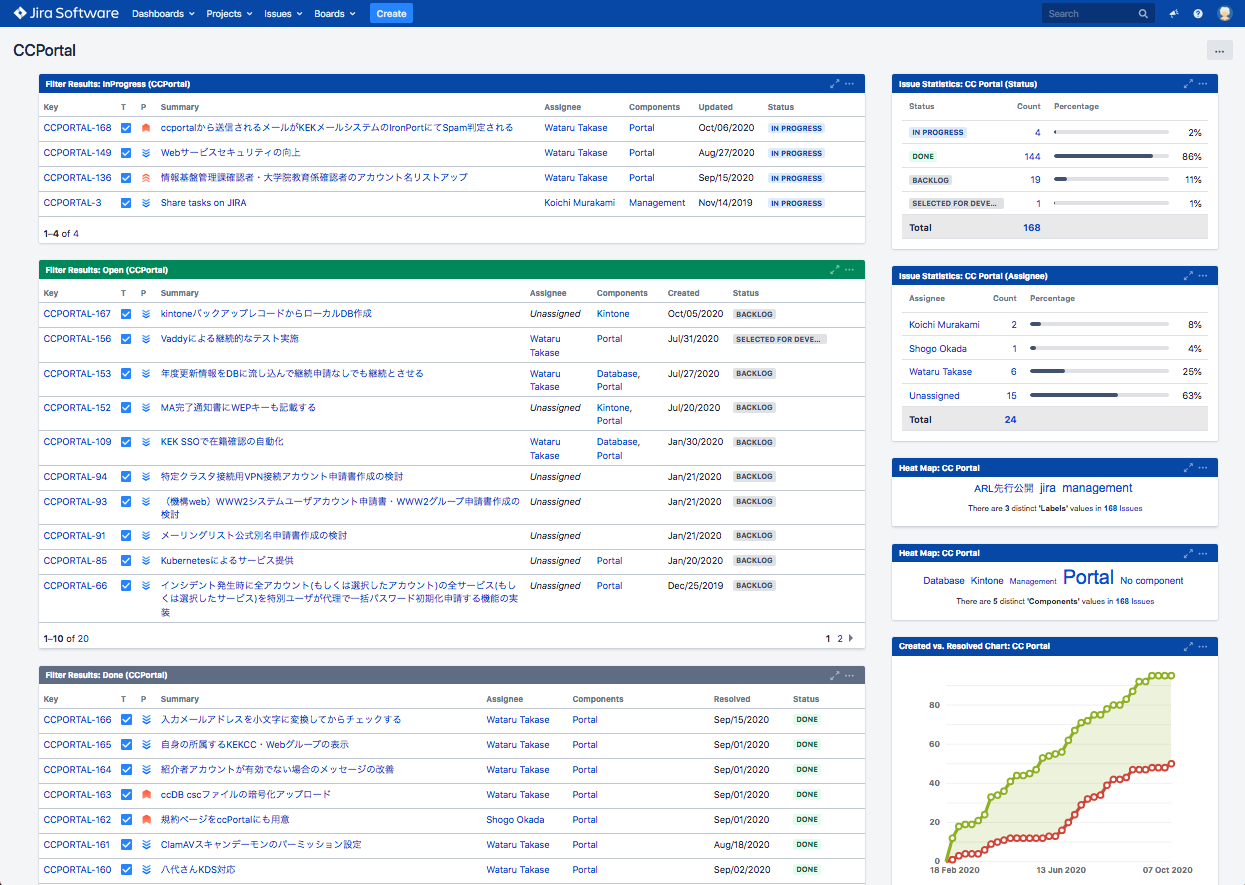 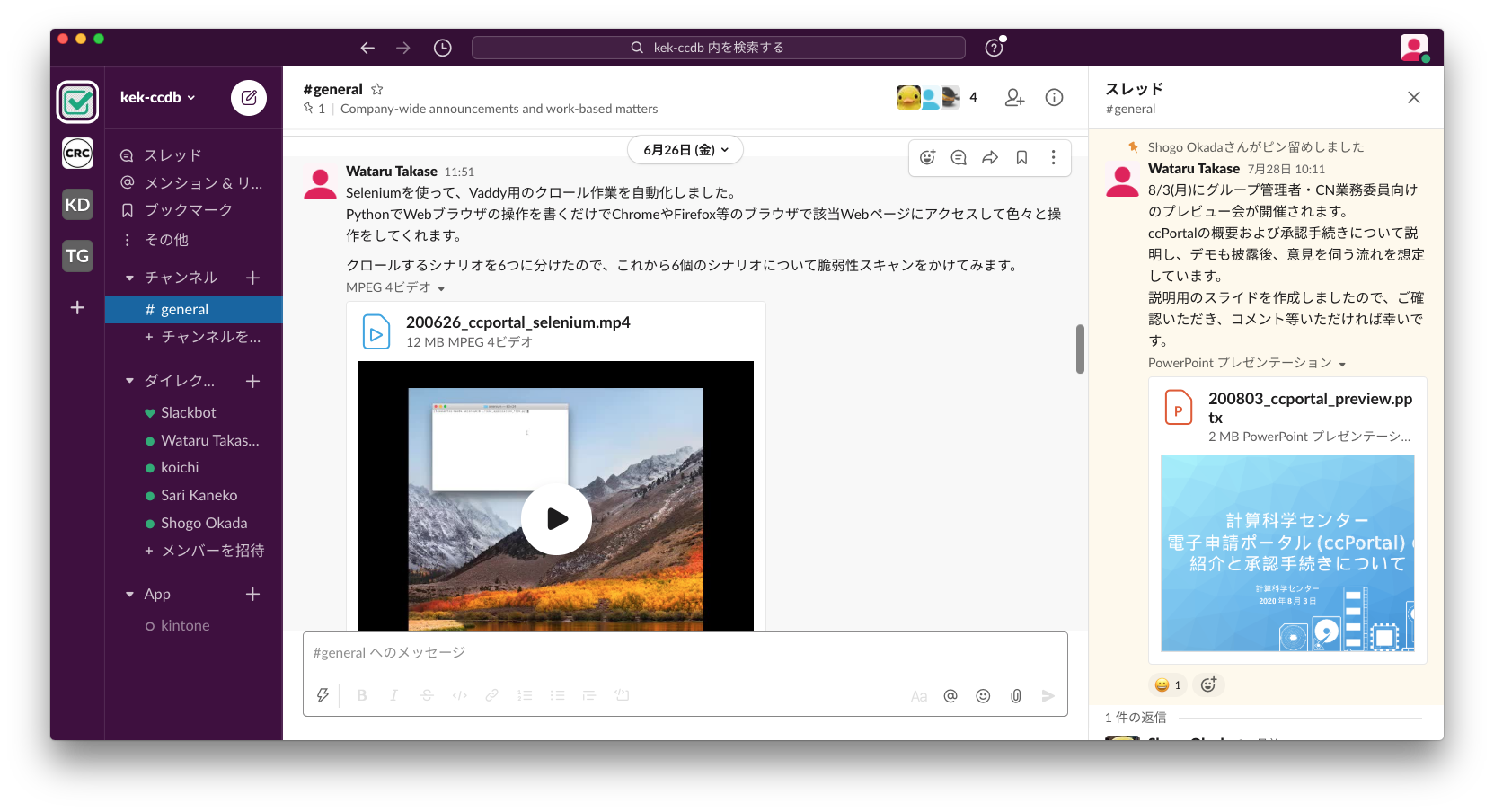 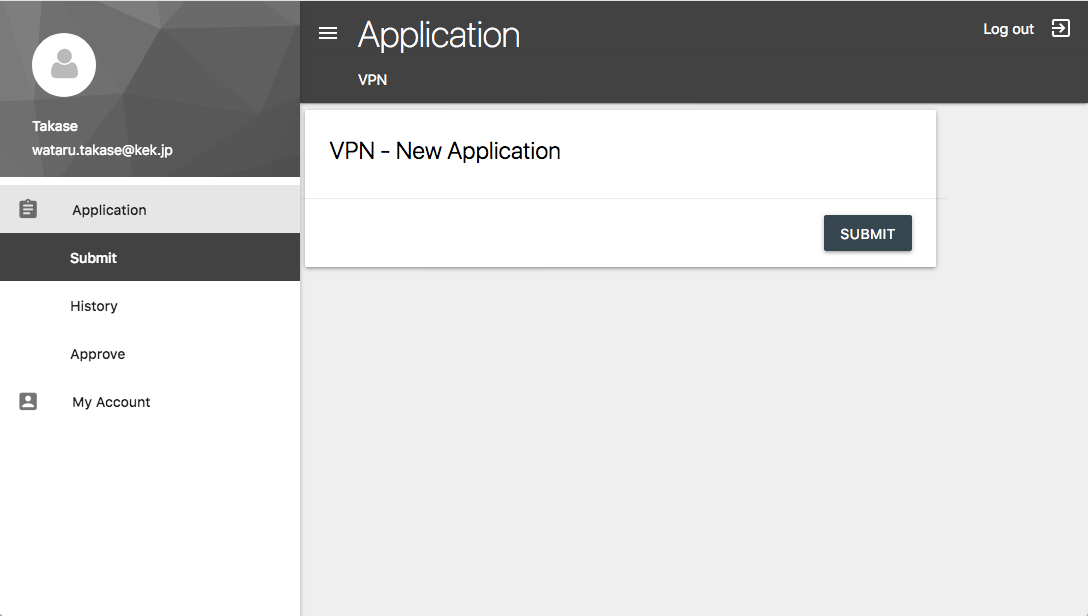 8
ccPortal Overview
Cloud service for workflow management solution

https://www.kintone.com/
Consists of User Portal and CRC Staff Portal
User Portal
CRC Staff Portal
Web application based on Django
User can:
Submit application
Endorse application
Check application completion notice
Modify account information
Uses kintone
Receives applications from User Portal
Makes CRC internal workflow online
CRC staff can:
Check submitted applications
Proceed an application to the next responsible persons
Sends applications
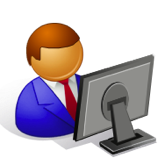 User
Sends finished/rejected notice
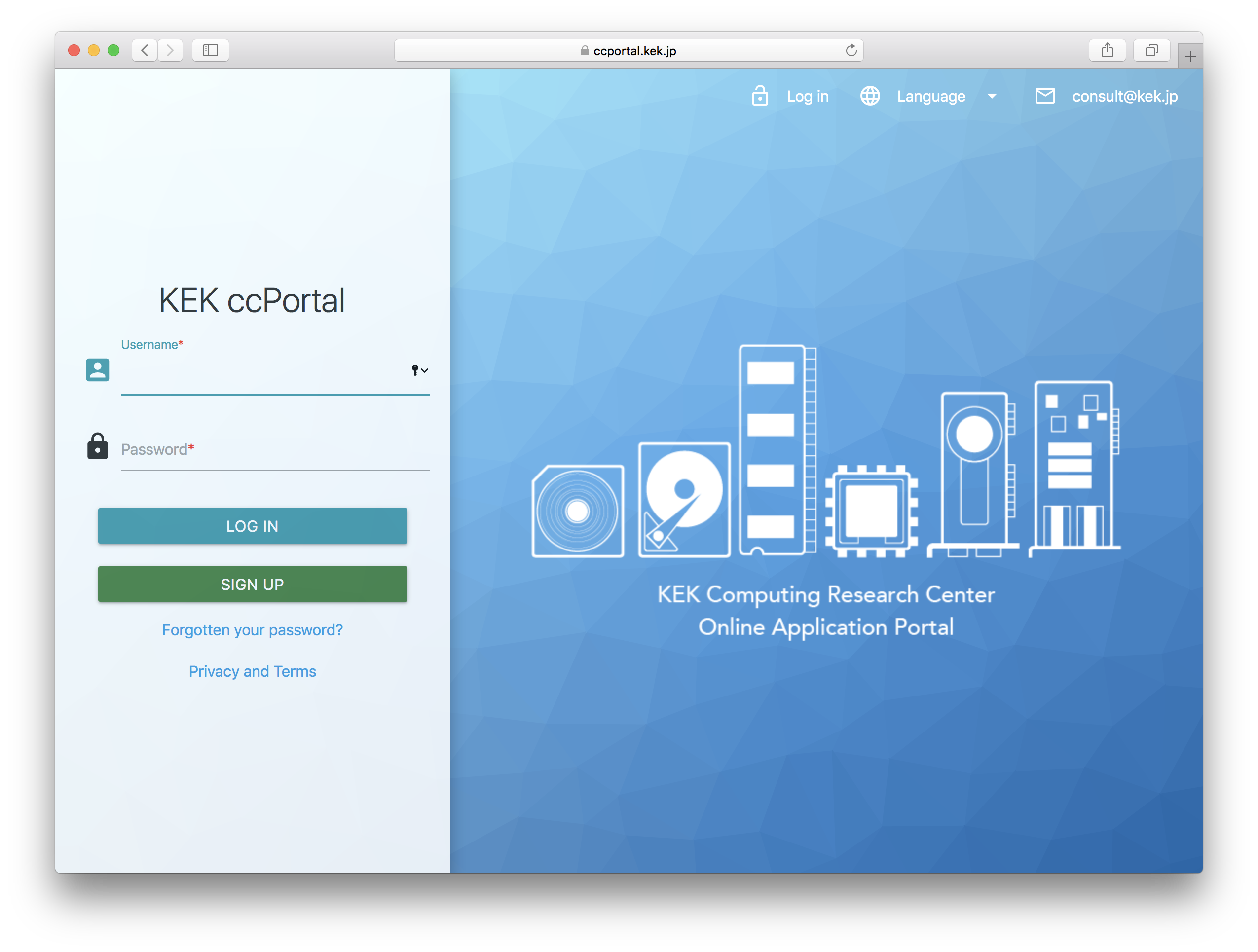 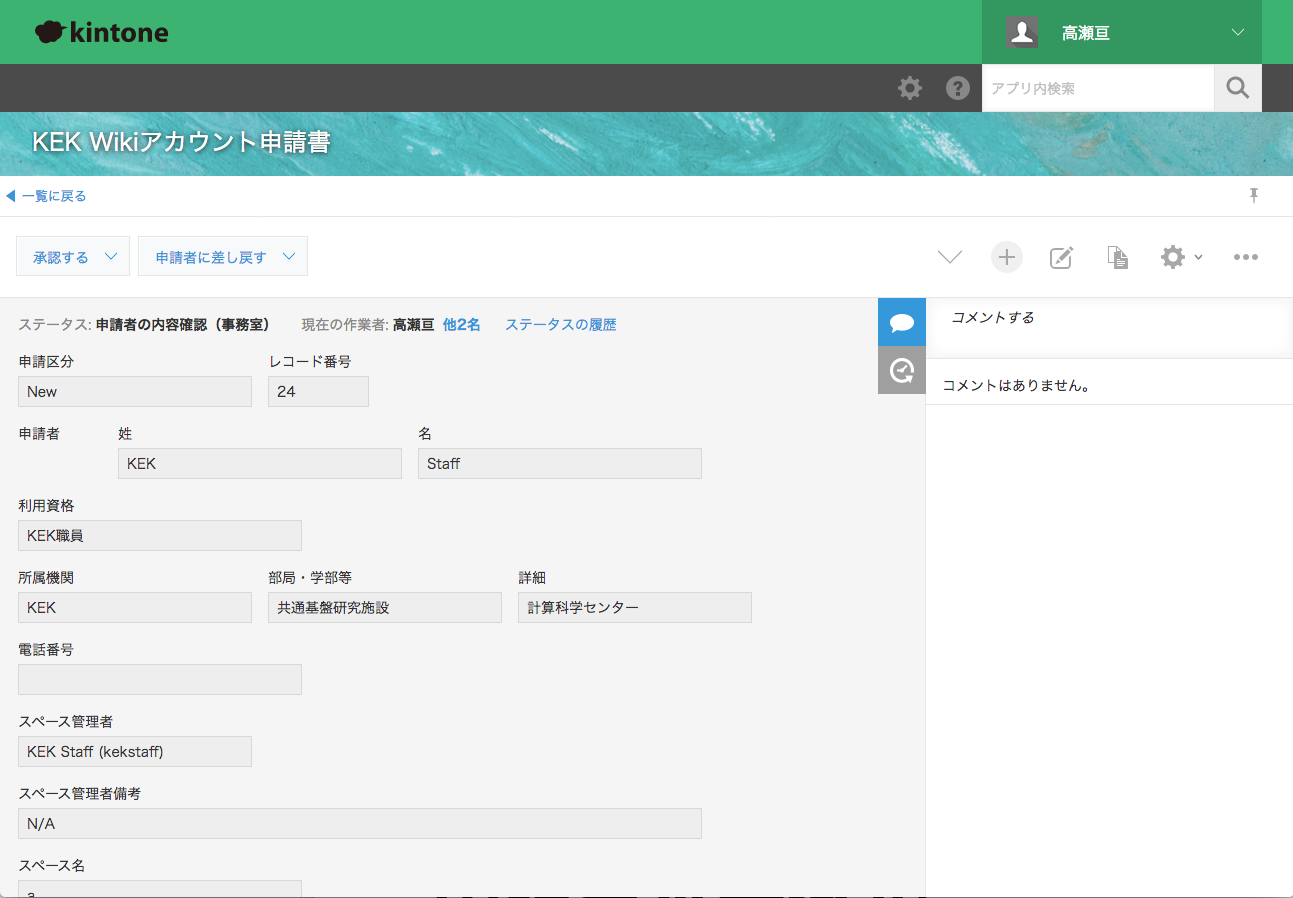 9
kintone Integration for Making CRC Internal Workflow Online
kintone allows us to:
Define variable workflows depending on the service
Create roles for based on responsibility and set permissions
The Django application creates a new kintone record using REST API.
When kintone status becomes Done/Rejected, kintone sends email to the Django application.
The Django updates the application status based on the email.
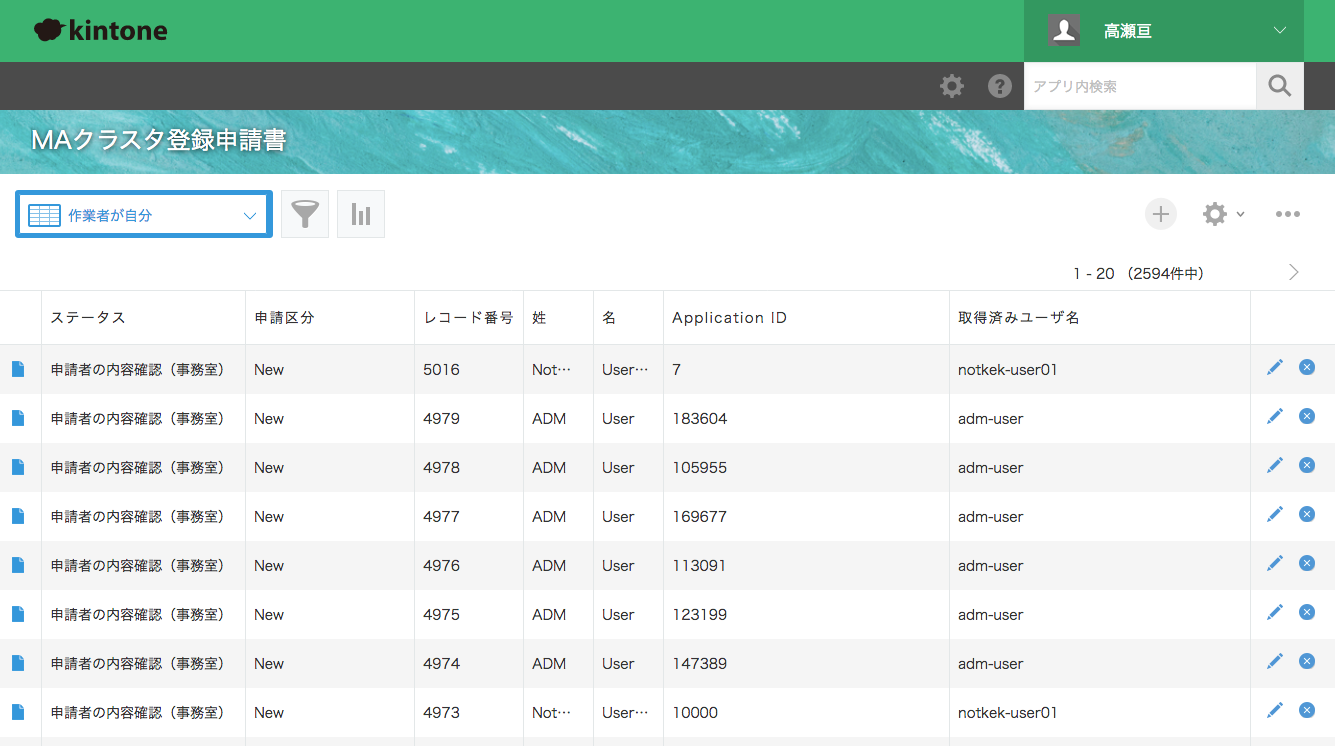 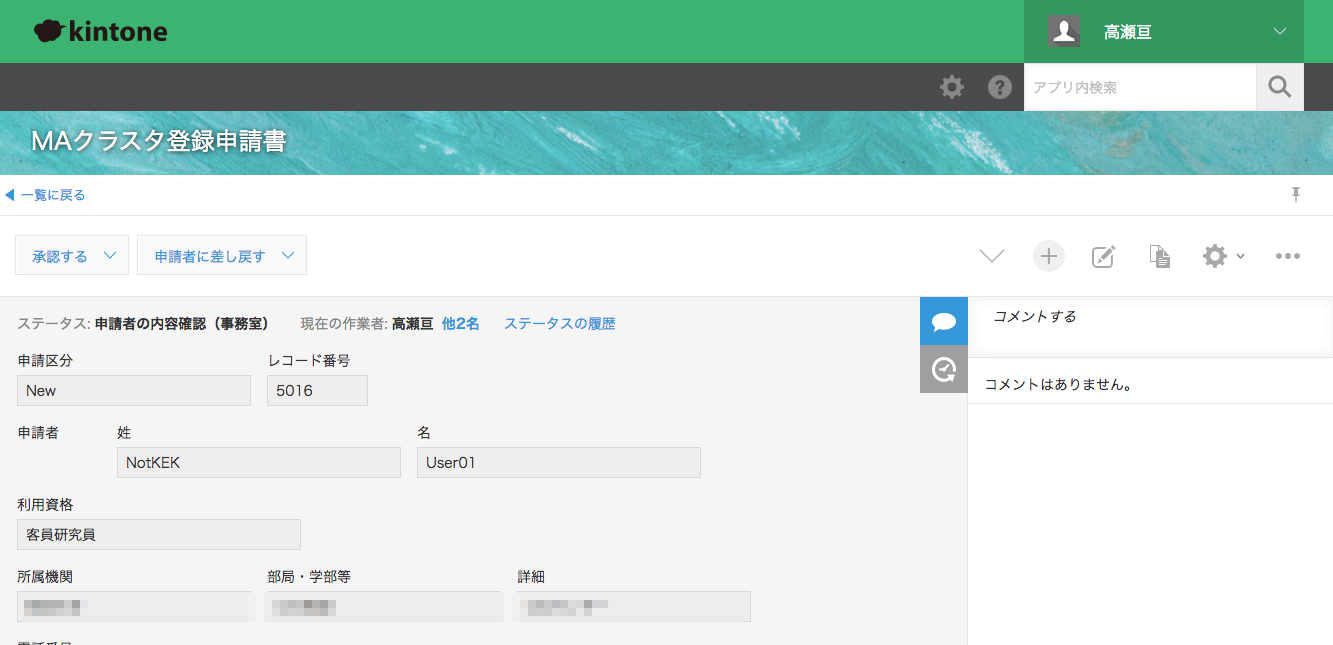 Each record details
Record list
Proceeds to the next responsible persons
10
Automated CI/CD Pipeline with GitLab
We use Docker + Docker compose for portable environment.
“Git commit” triggers CI test.
Test and production deployment are automated.
kintone for Production
kintone for Test
Central DB
For Production
LDAP
Development Environment
Testing Environment
Production Environment
Django
LDAP
Central DB
Django
LDAP
Central DB
Django
Docker compose
Docker compose
Docker compose
Push
Deploy
Merge to develop branch
Merge to main branch
CI Test
CI Test on Testing Environment
GitLab
11
CI Test
We have spent more than 50% time on writing the test.
CI test covers from unit tests to integration test with kintone.
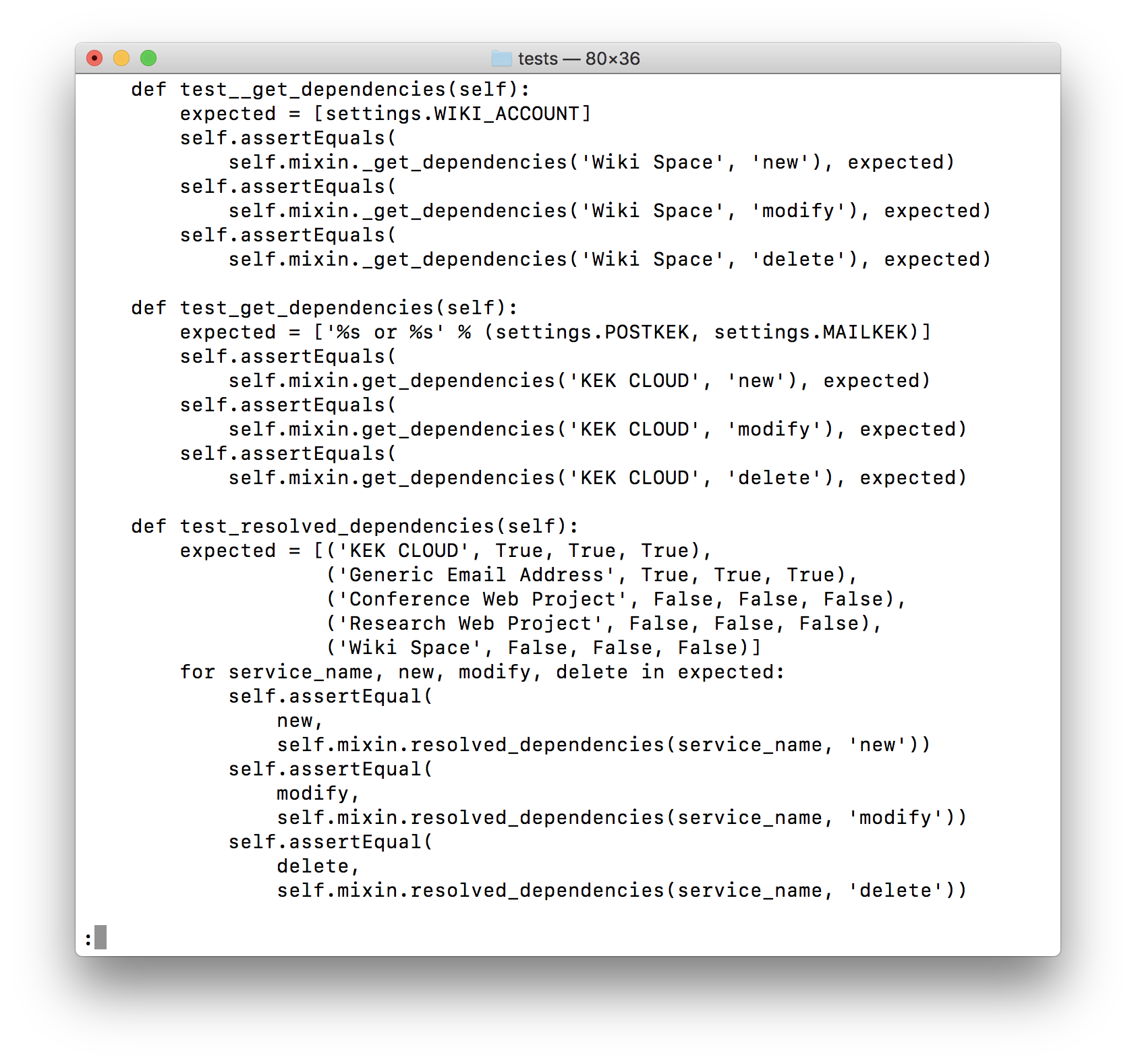 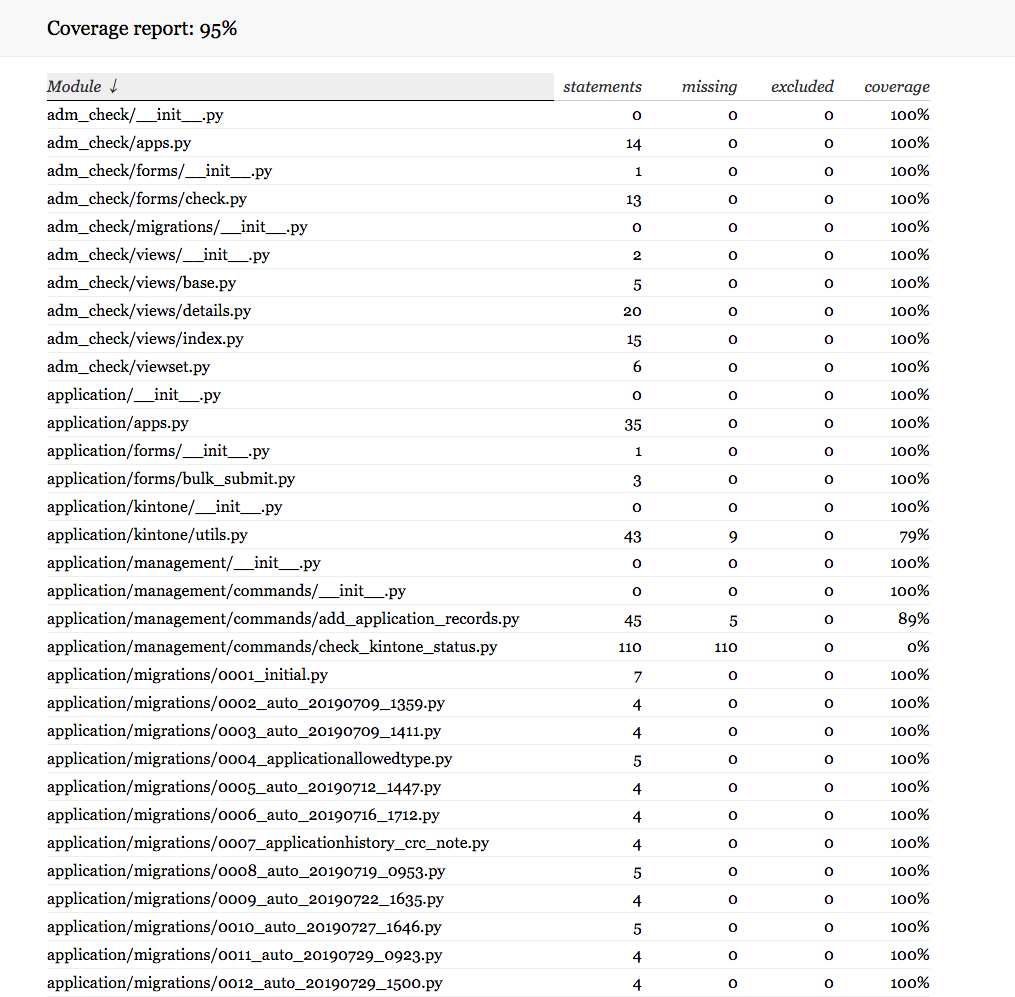 12
Defined CI/CD Jobs
We defined CI/CD jobs for each GitLab branches and automate tests and deployment.
13
Browser Testing using Selenium
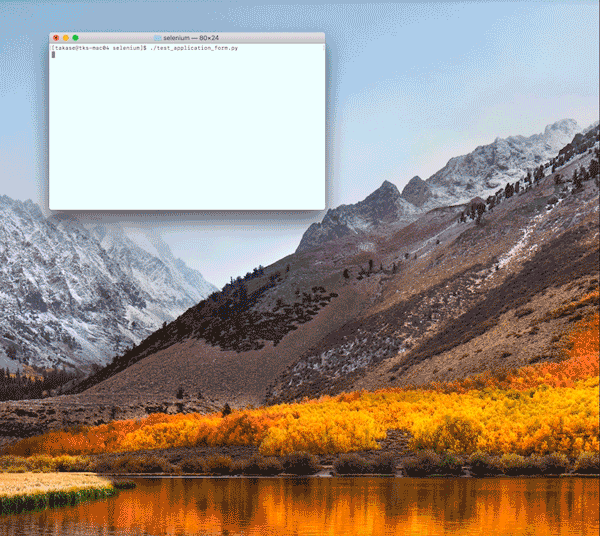 Selenium automates cross browser Testing.
https://www.selenium.dev/
We define page transition flows using Python and check HTML + CSS + JavaScript functionality.
14
Continuous Security by VAddy
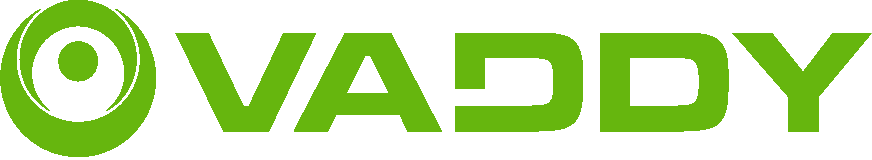 https://vaddy.net/
VAddy is an automated vulnerability scanner provided under the SaaS model.
SQL injection, Blind SQL injection, XSS, Remote file inclusion, Command injection, Directory Traversal, Header injection, XXE, Insecure Deserialization
VAddy scan has been integrated with CI.
Security Test
KEK Network
ccPortal Test Server
VAddy
Define Test Scenarios
Download Test Report
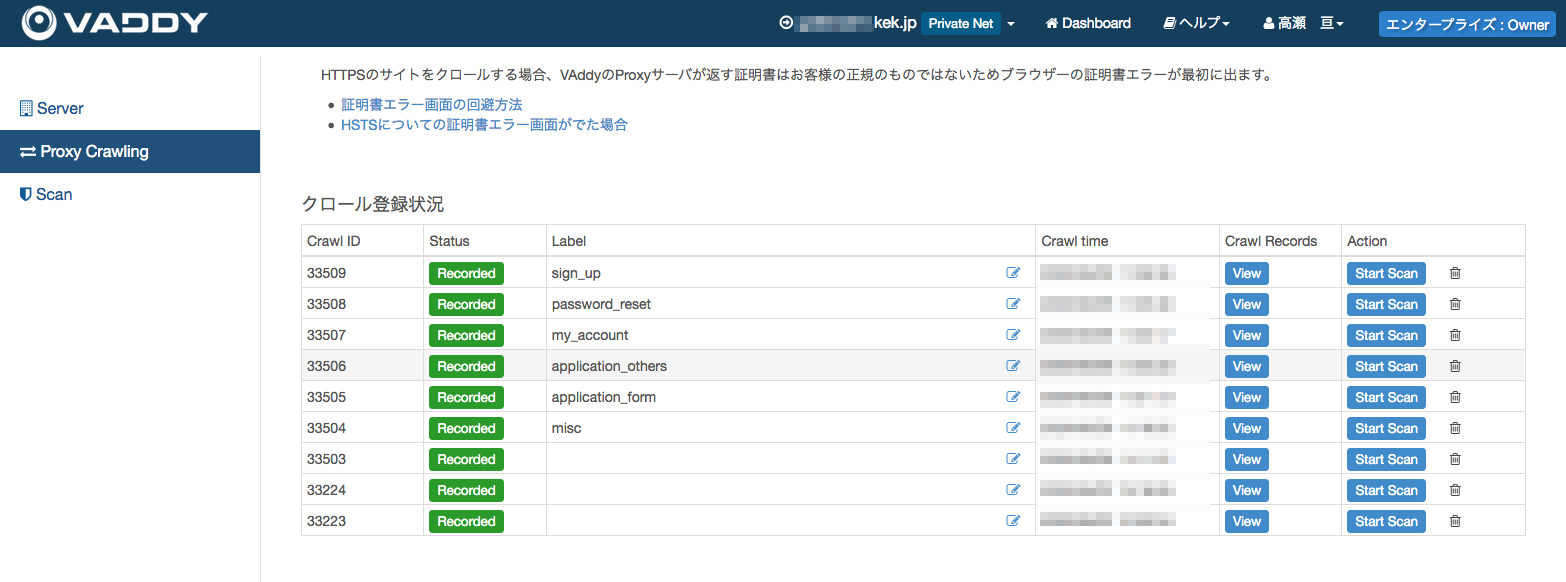 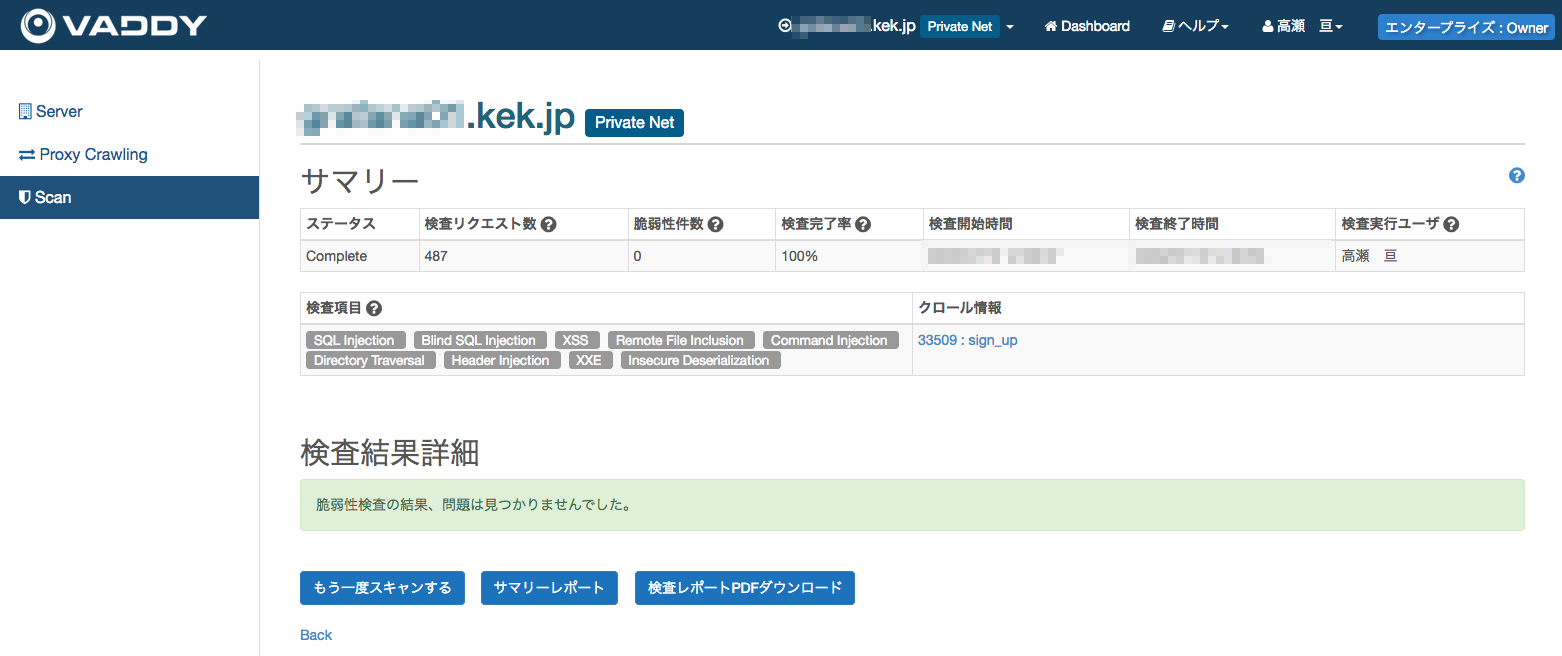 15
Use Cloud WAF
https://www.nttpc.co.jp/lp/cloudwaf/
To improve security, we use Cloud WAF service.
The Cloud WAF service acts as reverse proxy and provides FW, IDS/IPS, and WAF functionality. And the service includes SOC 24/7 monitoring.
We set DNS A record to the Cloud WAF IP address.
Before
KEK Network
https://ccportal.kek.jp
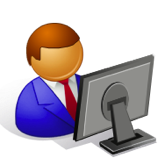 ccPortal Server
After
Cloud WAF
FW + IDS/IPS + WAF
https://ccportal.kek.jp
KEK Network
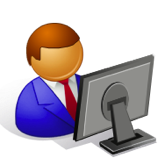 ccPortal Server
16
Current Status
The ccPortal service was rolled out to KEK staff from the middle of September 2020.
Then opened to all others on January 25th, 2021.
Current active users: 1384
So far, so good. There are no critical/major issues.
ccPortal contributes to:
Break away from traditional sign/seal usage
Make application handling contactless
17
Summary
We have developed an online application portal system named ccPortal.
This portal allows users to apply new services and modify account information online.
The portal also supports the CRC staff's online workflow.
Checking validity, creating an account, DB registration,  and sending a completion notice.
We have spent much time on writing tests. CI/CD is very important for providing stable service. 
By using kintone and VAddy, and Cloud WAF SaaS services, we have succeeded to develop ccPortal rapidly.
18